Муниципальное Бюджетное Учреждение «Централизованная сеть культурно-досуговых учреждений Тазовского района» 
Структурное подразделение «Районный Центр национальных культур»
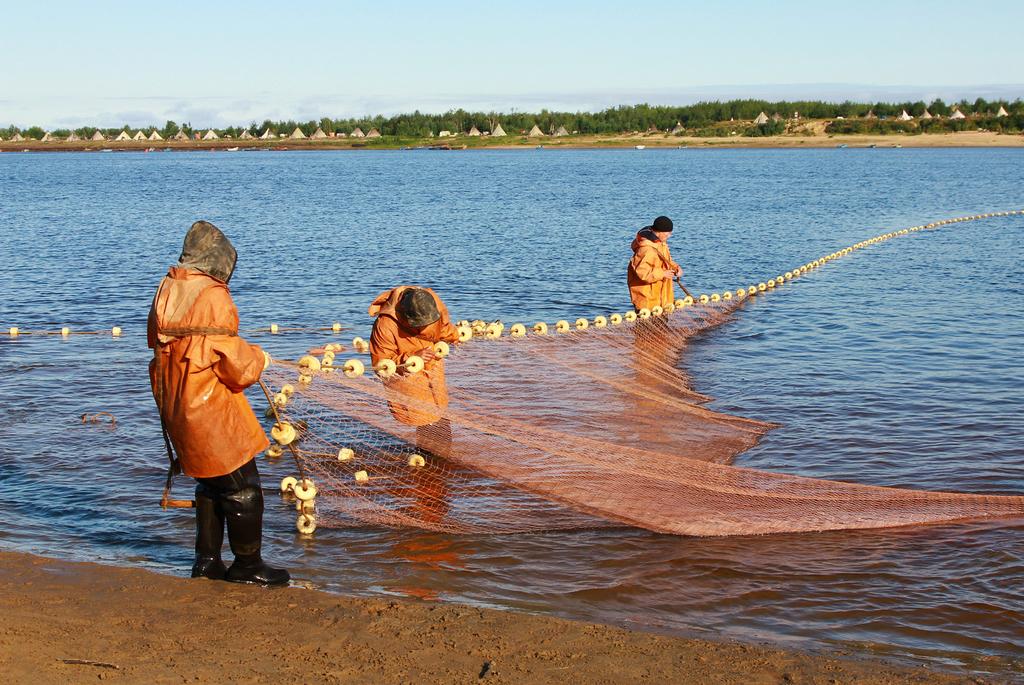 Межведомственный проект «ЧУМОВОЕ ЛЕТО» для тундрового населения на рыболовецких угодьях  муниципального образования Тазовский район
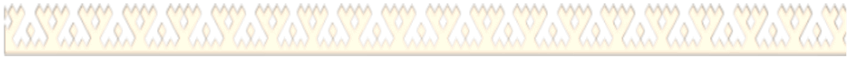 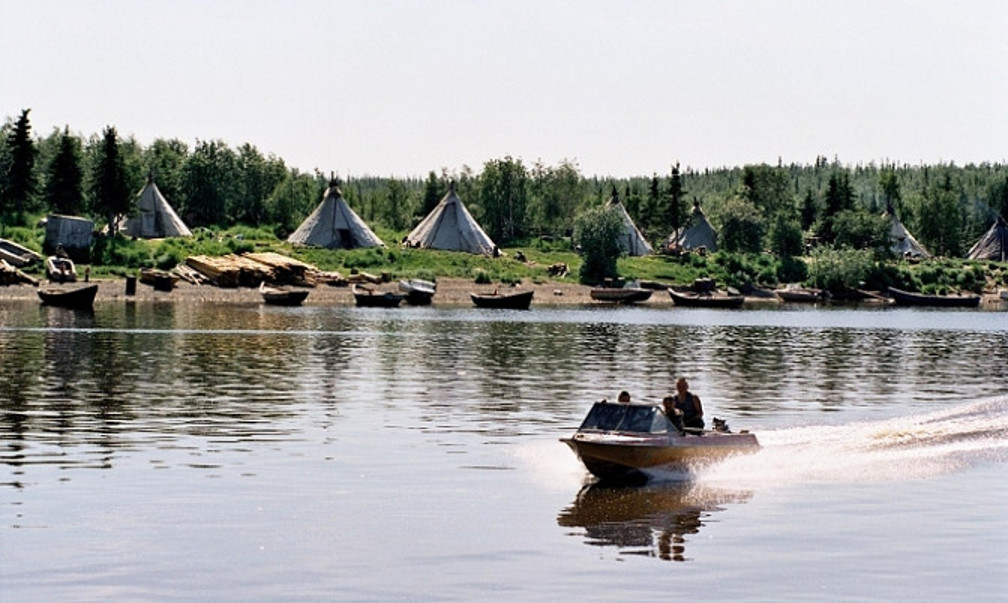 Содержание концепции проекта
Проект направлен на мотивирование тундрового населения, проживающего в летний период на рыболовецких угодьях муниципального образования Тазовский район на укрепление социально-активного образа жизни, реализацию потребности детей и подростков в организованном, интересном общении, удовлетворении познавательных интересов, развитие их творческих способностей и навыков, укрепление физического и духовного здоровья детей и профилактика безнадзорности детей и правонарушений несовершеннолетних в период летних каникул. Проект предусматривает межведомственное взаимодействие органов власти, учреждений культуры, средств массовой информации, центра занятости.
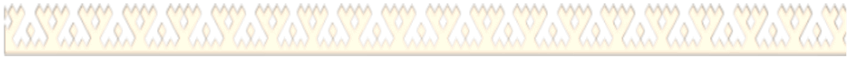 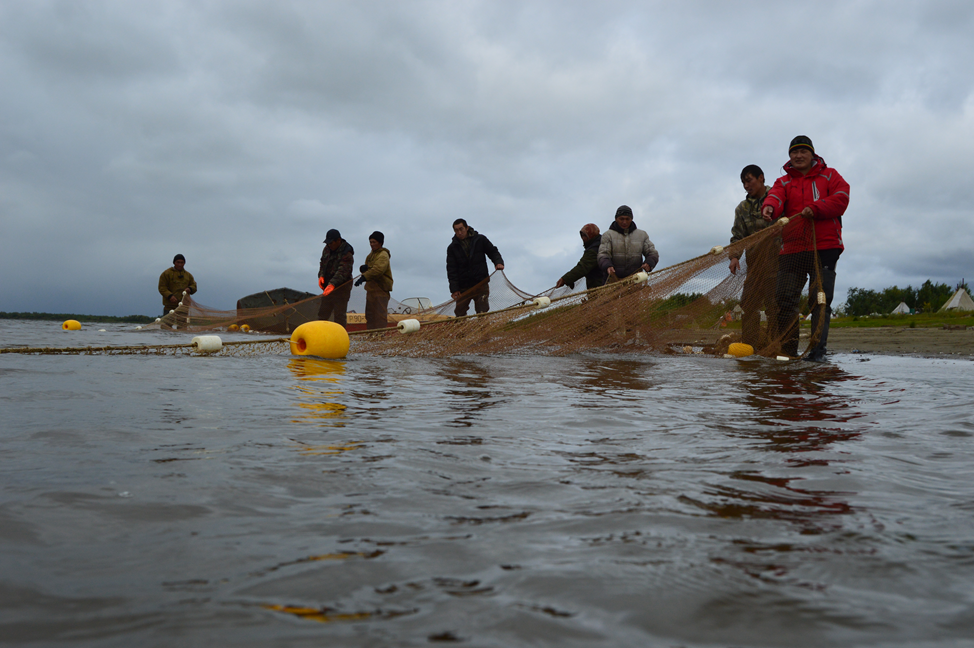 Актуальность проекта
Рыбодобывающая отрасль в Тазовском районе, является важной основополагающей частью социально-экономического развития. Во время летней путины тундровое население меняет свой традиционный уклад жизни, добыча рыбы занимает большую часть их времени. Дети и подростки зачастую предоставлены сами себе, появляются факторы риска, как несчастных случаев, так и приобретение вредных привычек (табакокурение), низкая физическая и умственная активность, что ведет к ухудшению духовного и физического здоровья.
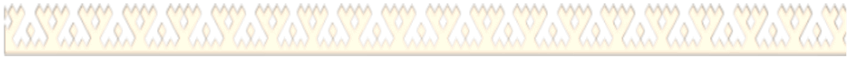 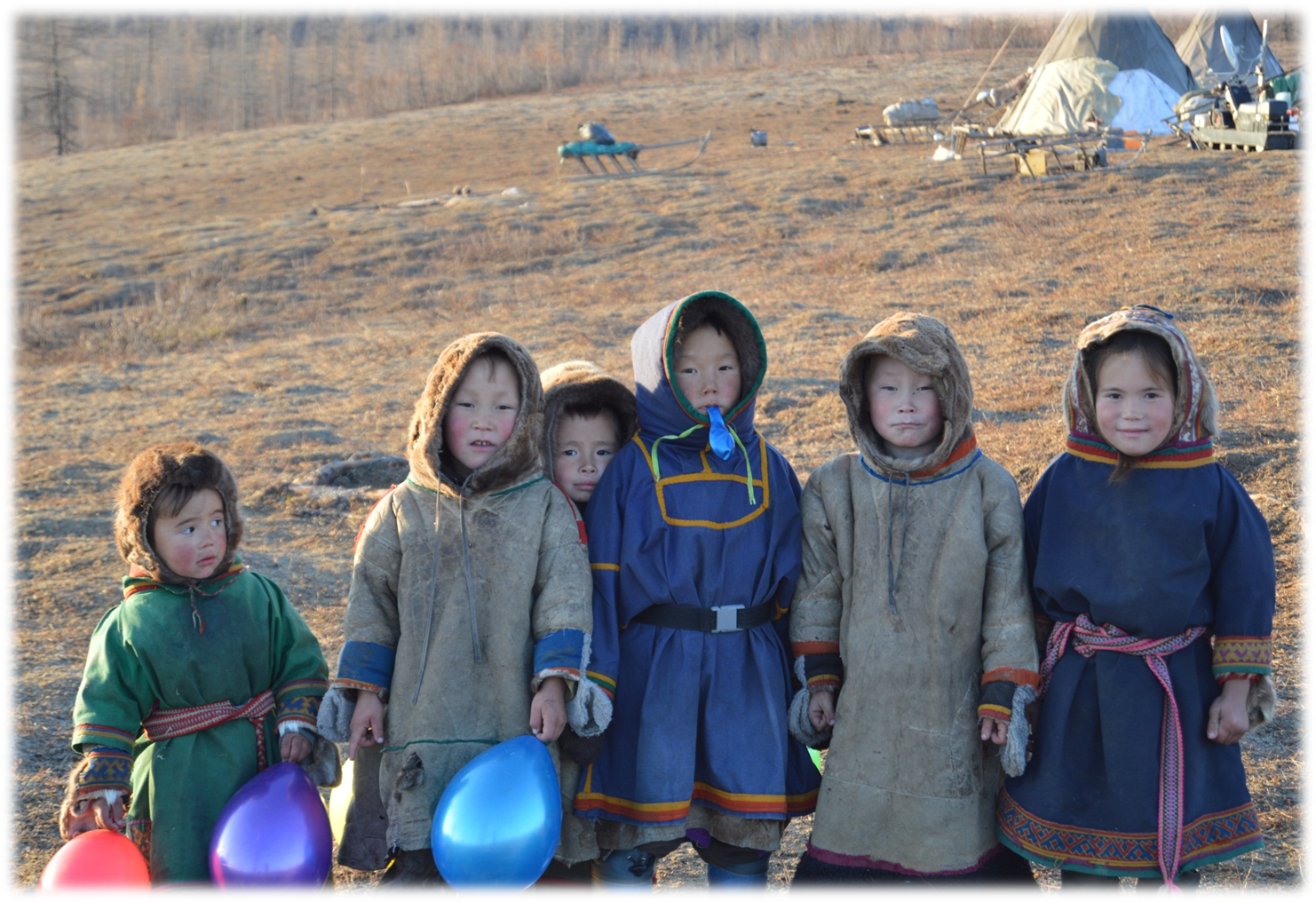 Профилактические стратегии, направленные на борьбу с беспризорностью детей и правонарушений несовершеннолетних, направлены на население в целом, и являются с точки зрения общественного здоровья, более эффективными и приоритетными. Этот комплекс мер должен осуществляться на межведомственной и системной основе, то есть в тесном сотрудничестве учреждений культуры, организаций, учреждений, предприятий Тазовского района, общественников и средств массовой информации.
Сроки реализации проекта: июнь-август 2019 год;
Общая координация проекта: Управление КФКиСМПиТ.
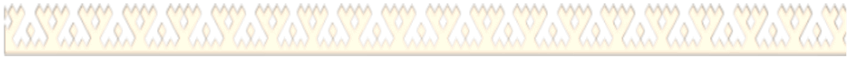 Цель проекта
Формирование у коренных жителей, проживающих в экстремальных условиях Крайнего Севера, на рыболовецких угодьях в муниципальном образовании Тазовский район ответственного отношения к своему здоровью и здоровью своих детей и близких, мотивирование их к ведению здорового образа жизни путем создания единого межведомственного профилактического пространства.
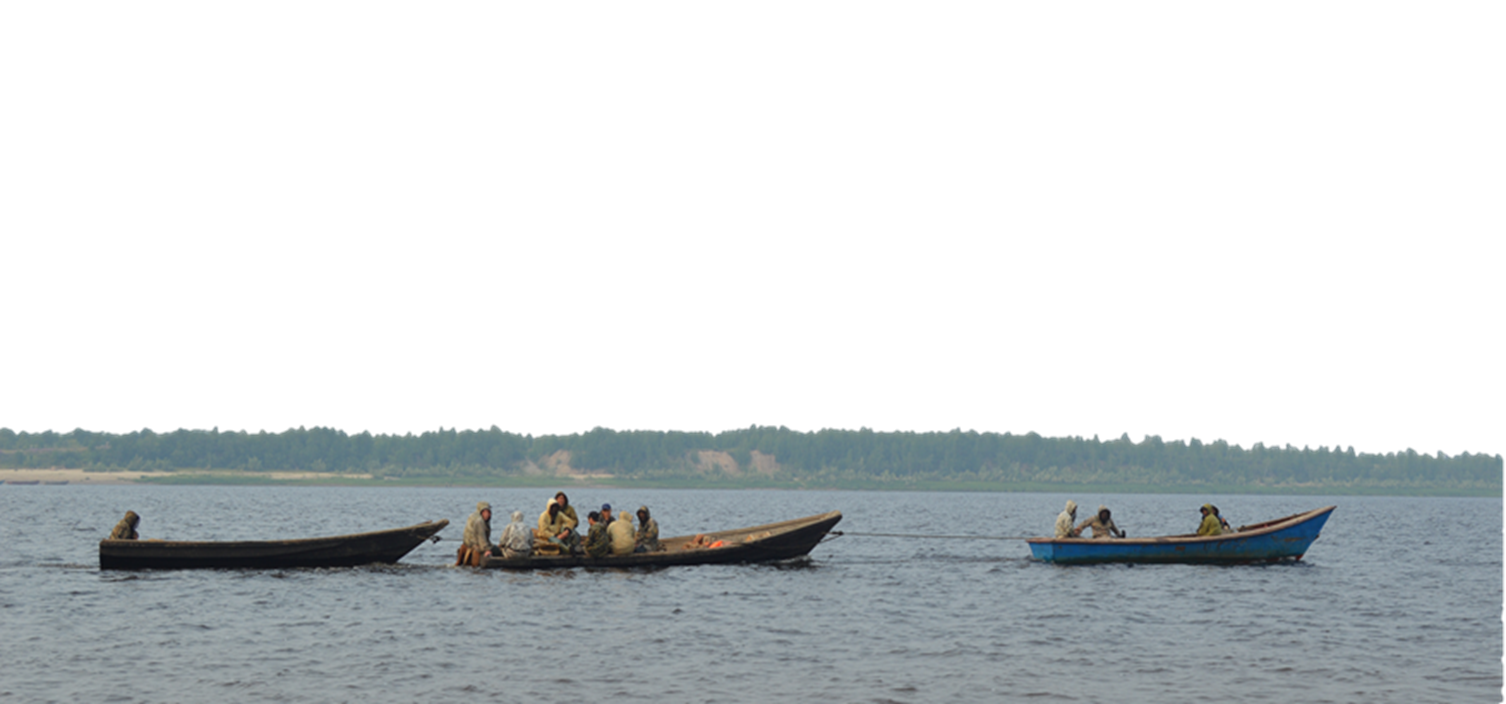 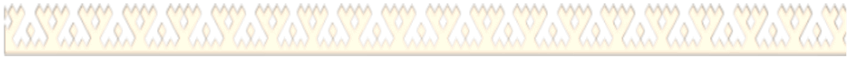 Задачи проекта
Организация содержательного, активного досуга для тундрового населения, в том числе детей, проживающих на рыболовецких угодьях муниципального образования Тазовский район.
Проведение культурно-досуговых и спортивных мероприятий для тундрового населения, в том числе детей, проживающих на рыболовецких угодьях муниципального образования Тазовский район.
Реализация потребности детей в общении, удовлетворении познавательных интересов, развитие их творческих способностей и навыков.
Укрепление физического и духовного здоровья детей и формирование ответственного отношения к своему здоровью и здоровью окружающих.
Профилактика безнадзорности детей и правонарушений несовершеннолетних в период летних каникул.
Объединение межведомственных усилий в вопросах профилактики с привлечением волонтеров. 
Трудоустройство в соответствии с ТК РФ подростков на летний период, проживающих на рыболовецких угодьях Тазовского района.
Участники проекта
Управление культуры, физической культуры и спорта, молодежной политики и туризма Администрации Тазовского района;
муниципальное бюджетное учреждение «Централизованная сеть культурно-досуговых учреждений Тазовского района»;
ГКУ ЯНАО ЦЗН Тазовского района; 
Общество с ограниченной ответственностью «ТАЗАГРОРЫБПРОМ»;
МБУ «СМИ Тазовского района»;
волонтеры.
Целевая аудитория: тундровое население, проживающее на рыболовецких угодьях МО Тазовский район.
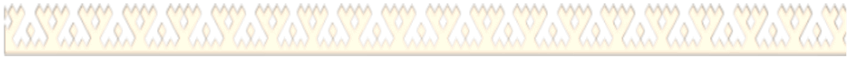 План мероприятиймежведомственного проекта «Чумовое лето»
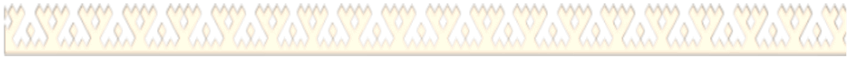 На каждом рыбоугодии были организованны выездные культурно-развлекательные программы, в рамках которых были проведены фотовыставки, где отображены быт, культура и трудовые будни рыбаков. А также детские познавательно-развлекательные программы – это конкурсы рисунков, мастер-класс по плетению венков из живых цветов, веселые старты, настольные игры и показ мультфильмов отечественного и зарубежного производства.
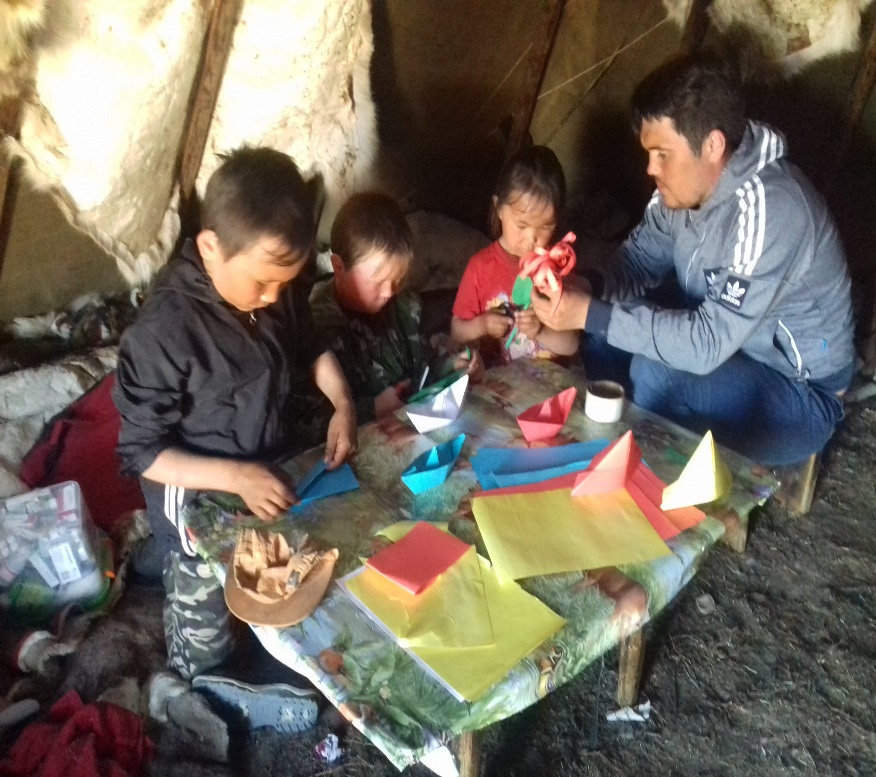 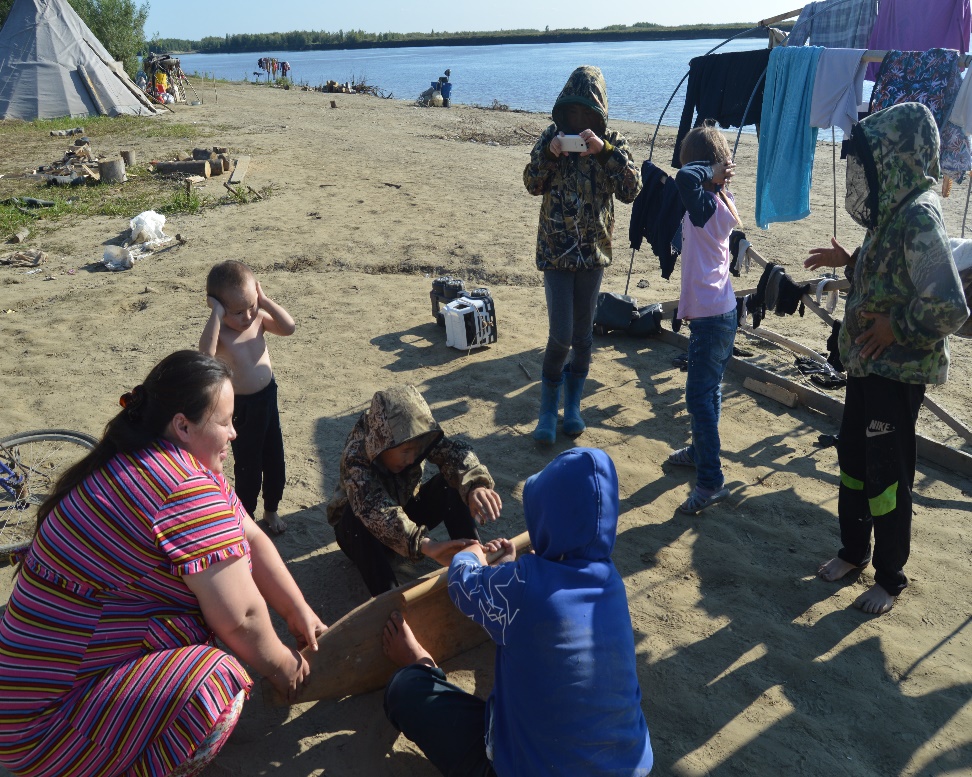 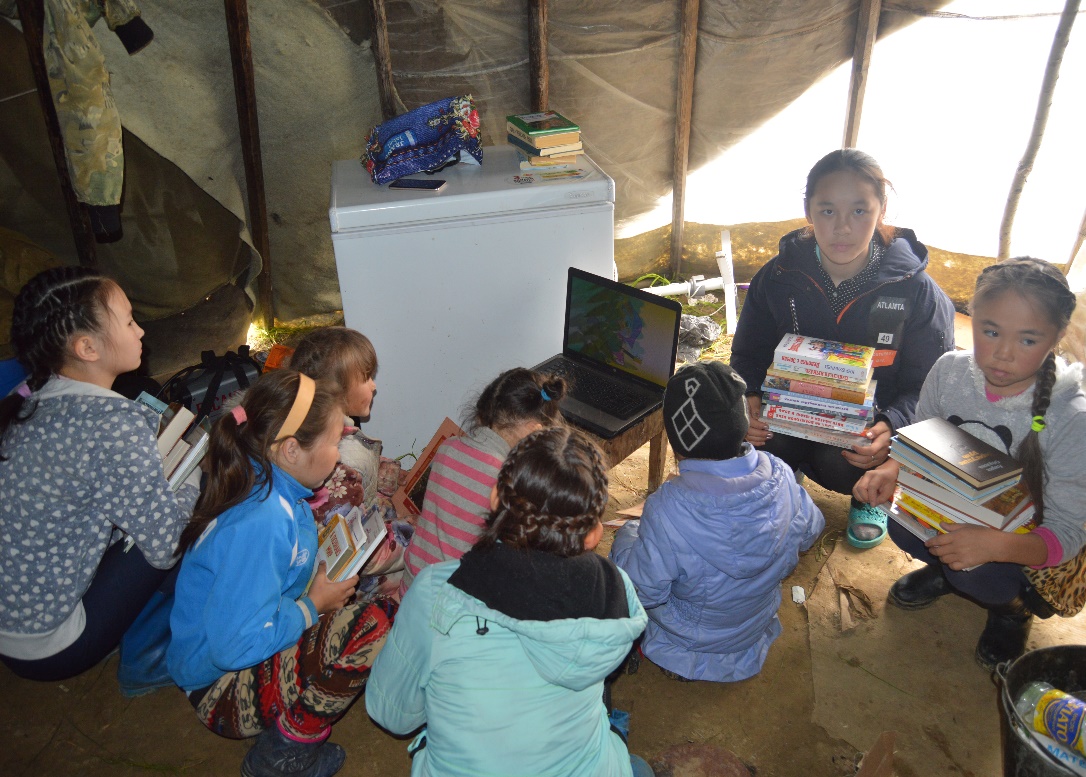 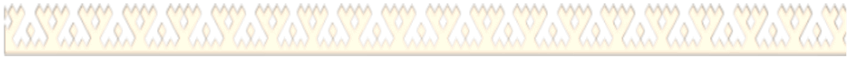 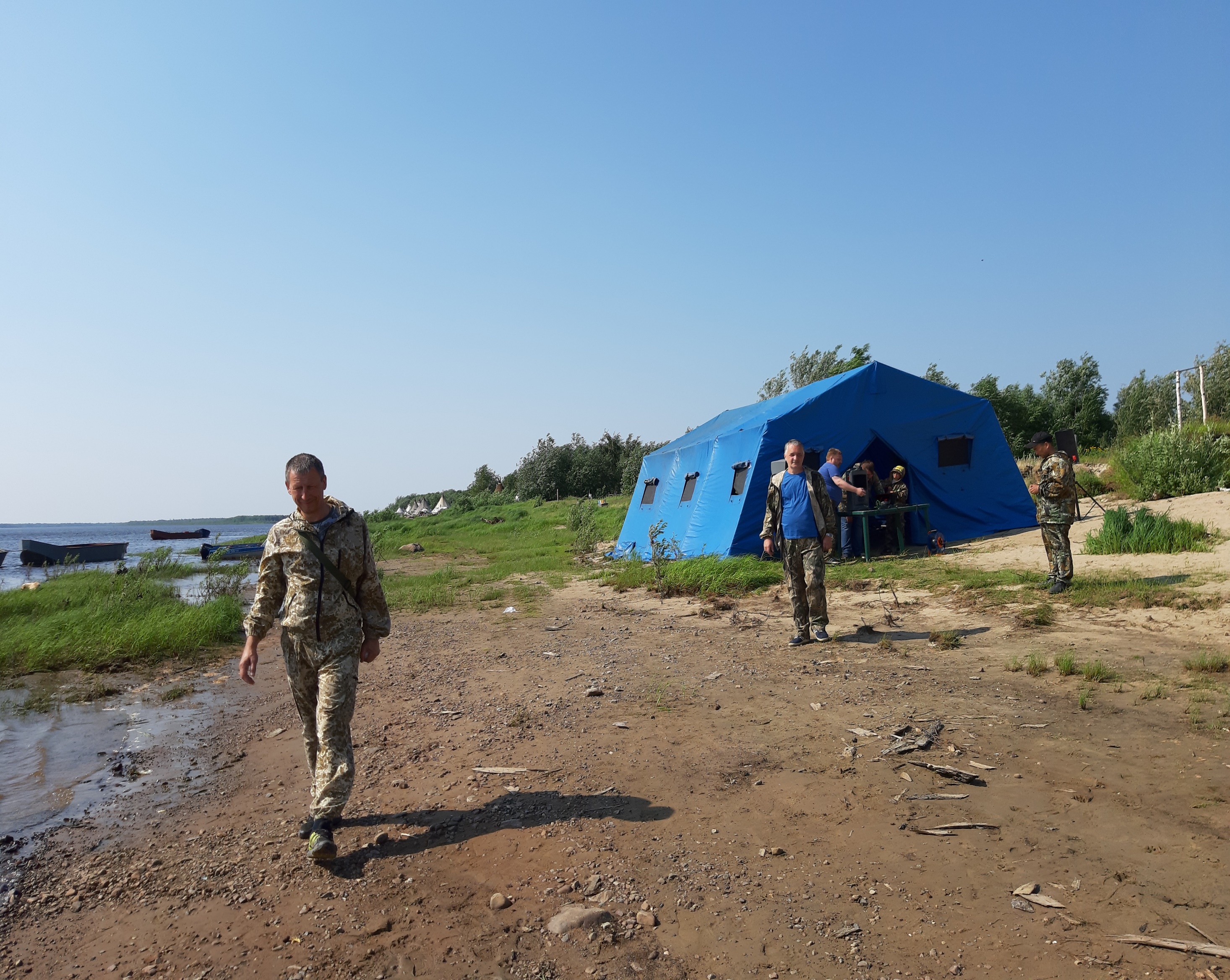 Показатели эффективности проекта
Реализация данного проекта позволило организовать досуг жителей  рыболовецких угодий, а также увеличило охват детей из числа КМНС организованным отдыхом, при этом, не отрывая, детей от традиционных мест проживания и их родителей;
Повышение ответственного отношения у коренных жителей, проживающих в экстремальных условиях Крайнего Севера, на рыболовецких угодьях в муниципальном образовании Тазовский район к своему здоровью и здоровью своих детей и близких и выполнение всех задач проекта.
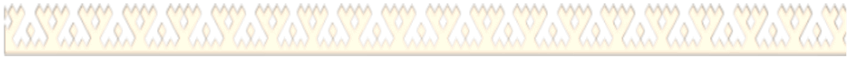 Медиа-сопровождение мероприятий проекта
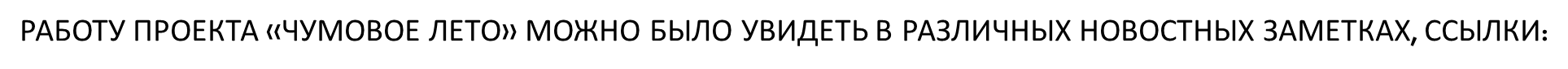 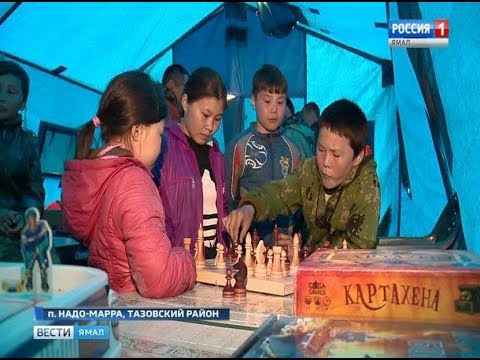 https://t-l.ru/269238.html
https://vesti-yamal.ru/ru/vjesti_jamal/v_tazovskom_raione_znayut_chto_takoe_po-nastoyashemu_chumovoe_leto
https://www.mk-yamal.ru/culture/2019/08/24/chumovoe-leto-provodyat-deti-na-ryboloveckikh-ugodyakh-yamala.html?utm_source=yxnews&utm_medium=desktop&utm_referrer=https%3A%2F%2Fyandex.ru%2Fnews
https://www.yanao.ru/presscenter/news/15558/
https://www.youtube.com/watch?v=tjFVqNPNkAE
https://www.yamal.kp.ru/online/news/3582510/.
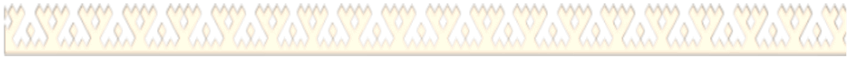